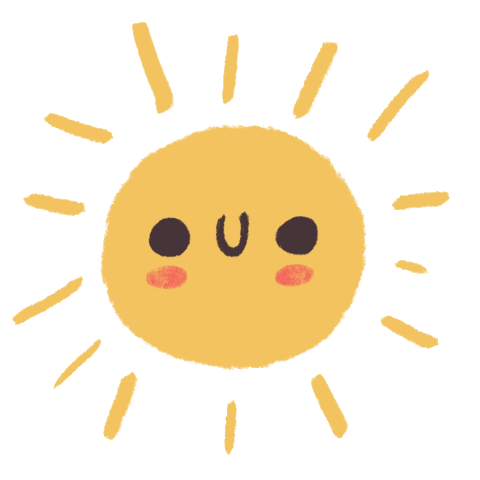 Xưa rồi diễm. Những quả khế ngon ngọt này bây giờ là của ta. Muốn ăn khế thì phải trả lời đúng những câu hỏi mà ta đưa ra.
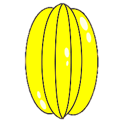 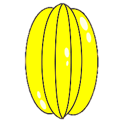 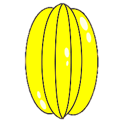 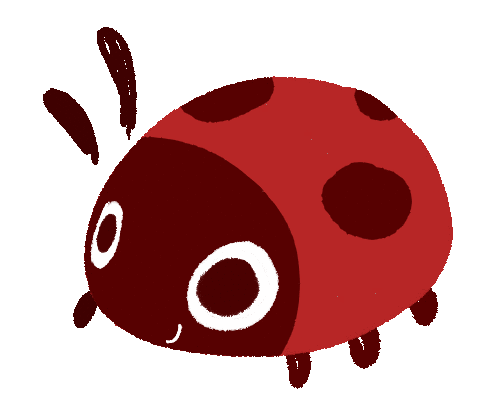 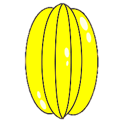 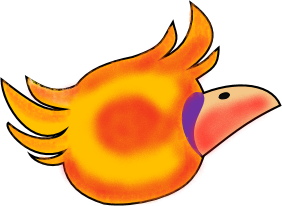 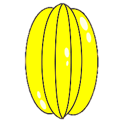 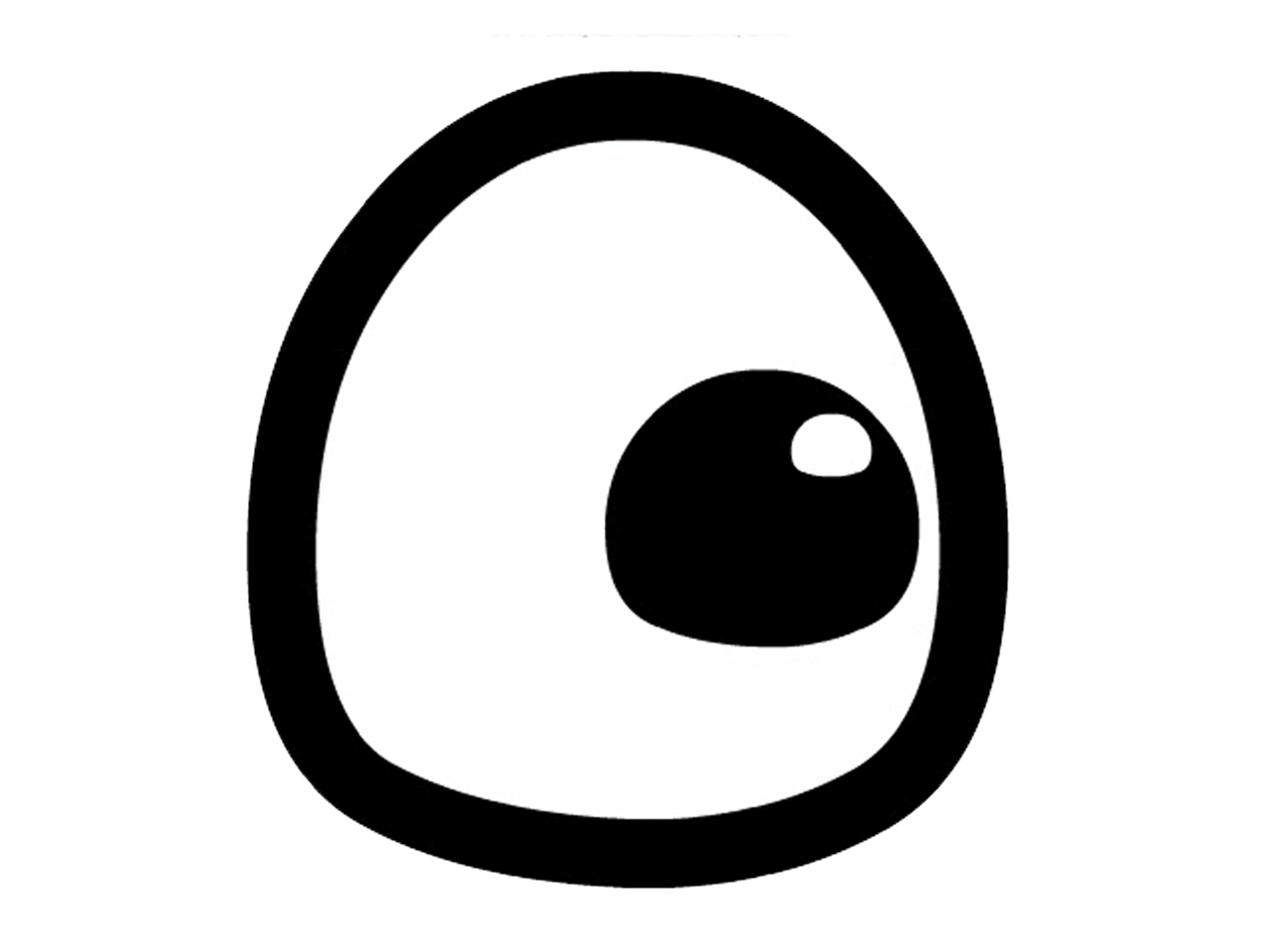 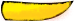 Ăn một quả khế trả một cục vàng, may túi ba gang mang theo mà đựng.
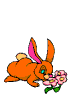 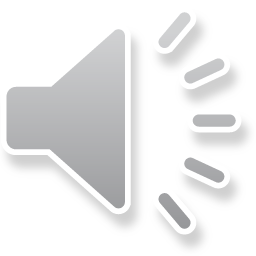 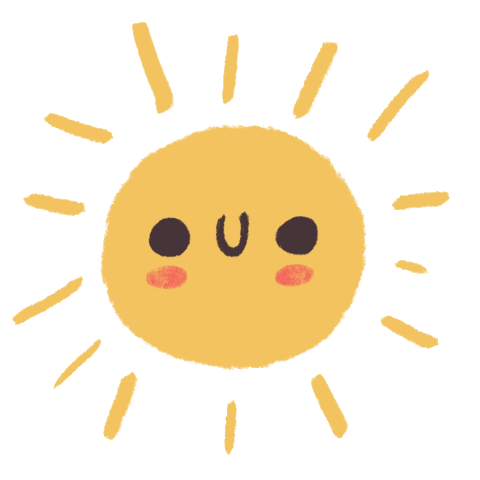 TRÒ CHƠI
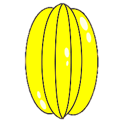 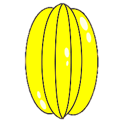 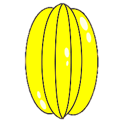 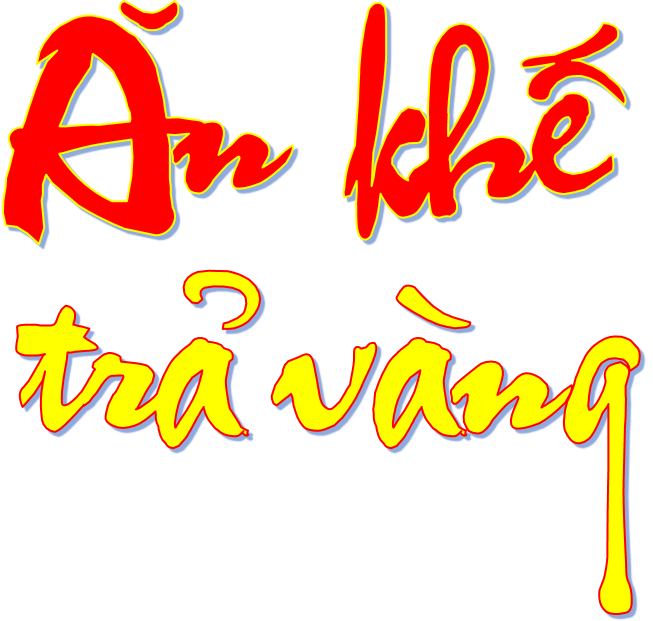 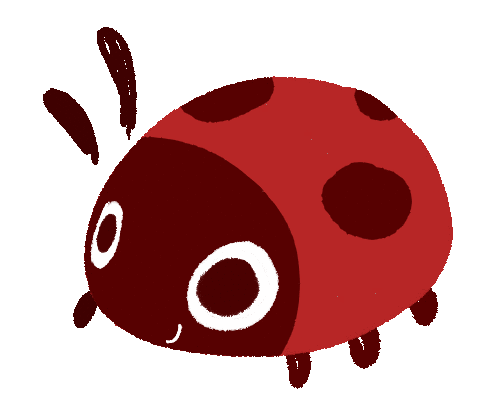 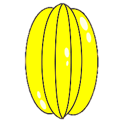 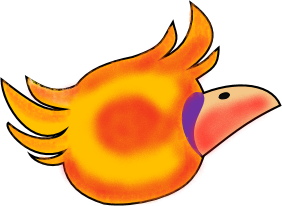 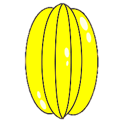 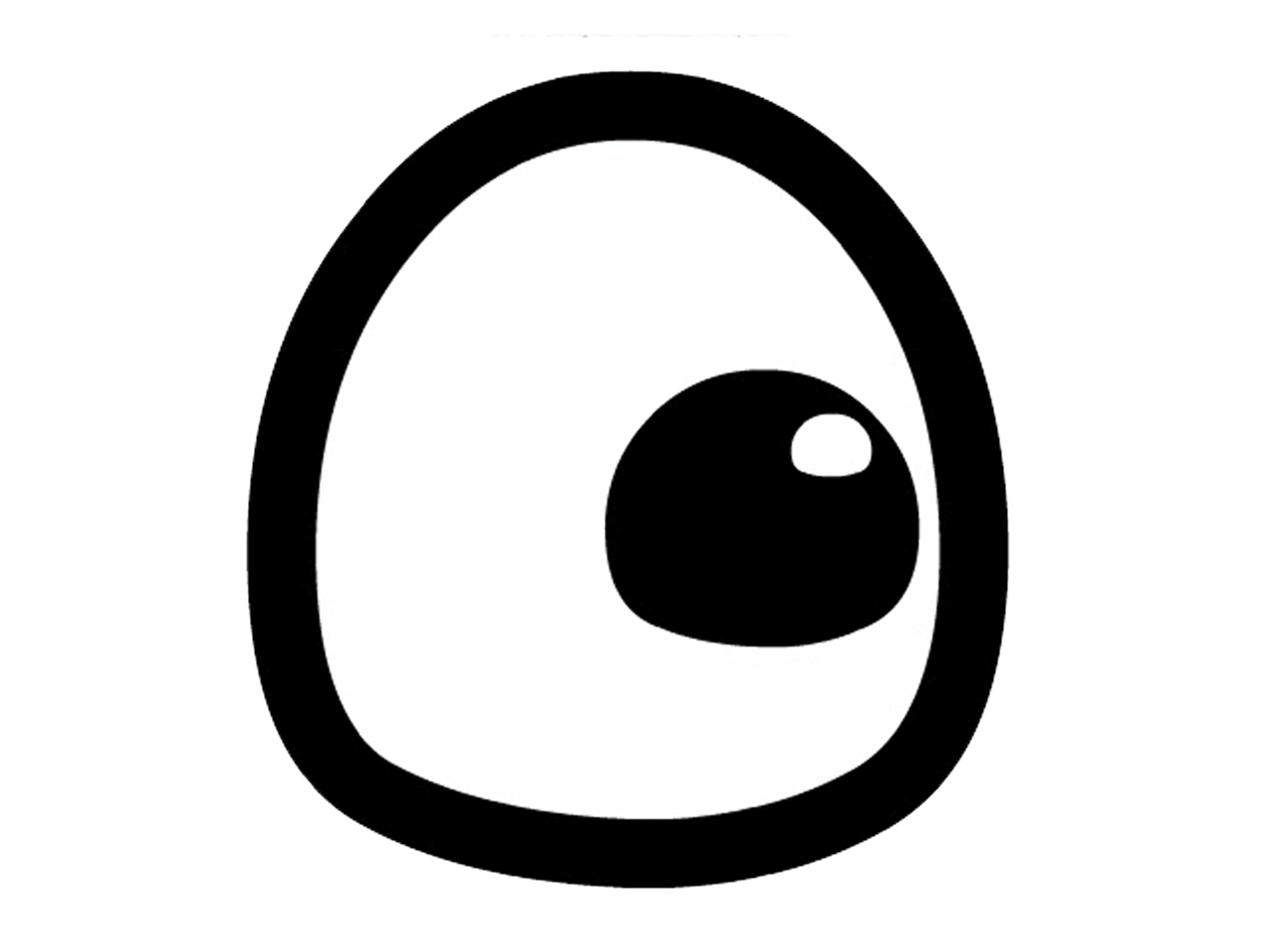 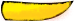 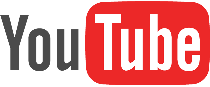 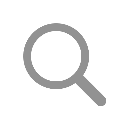 TRỢ GIẢNG
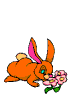 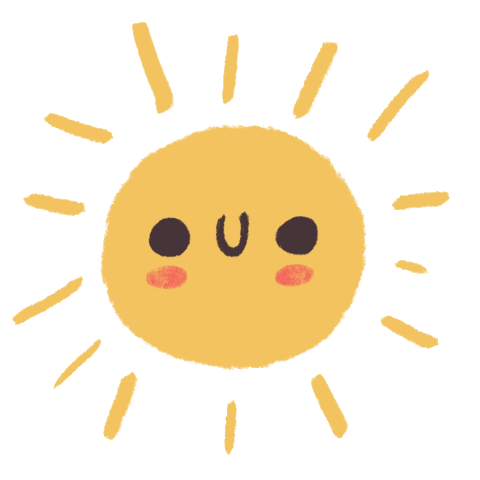 Câu hỏi số 1
Câu hỏi số 2
Câu hỏi số 3
Câu hỏi số 4
Câu hỏi số 5
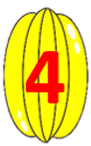 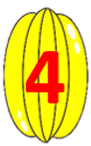 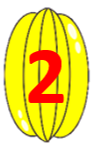 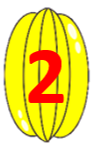 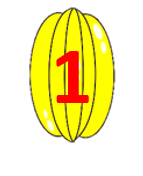 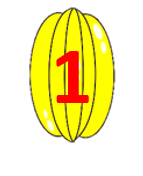 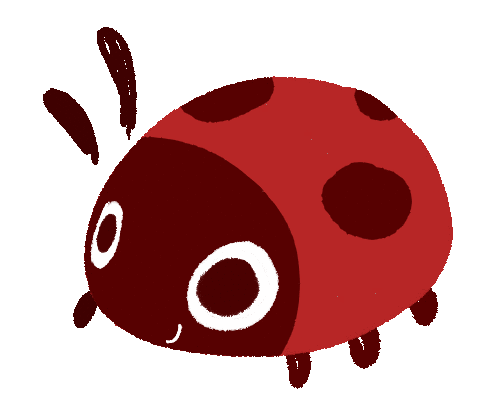 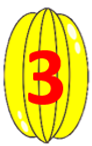 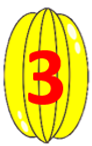 Đáp án câu hỏi số 1
Đáp án câu hỏi số 2
Đáp án câu hỏi số 3
Đáp án câu hỏi số 4
Đáp án câu hỏi số 5
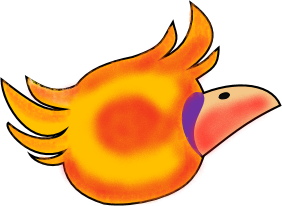 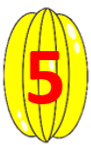 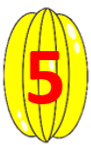 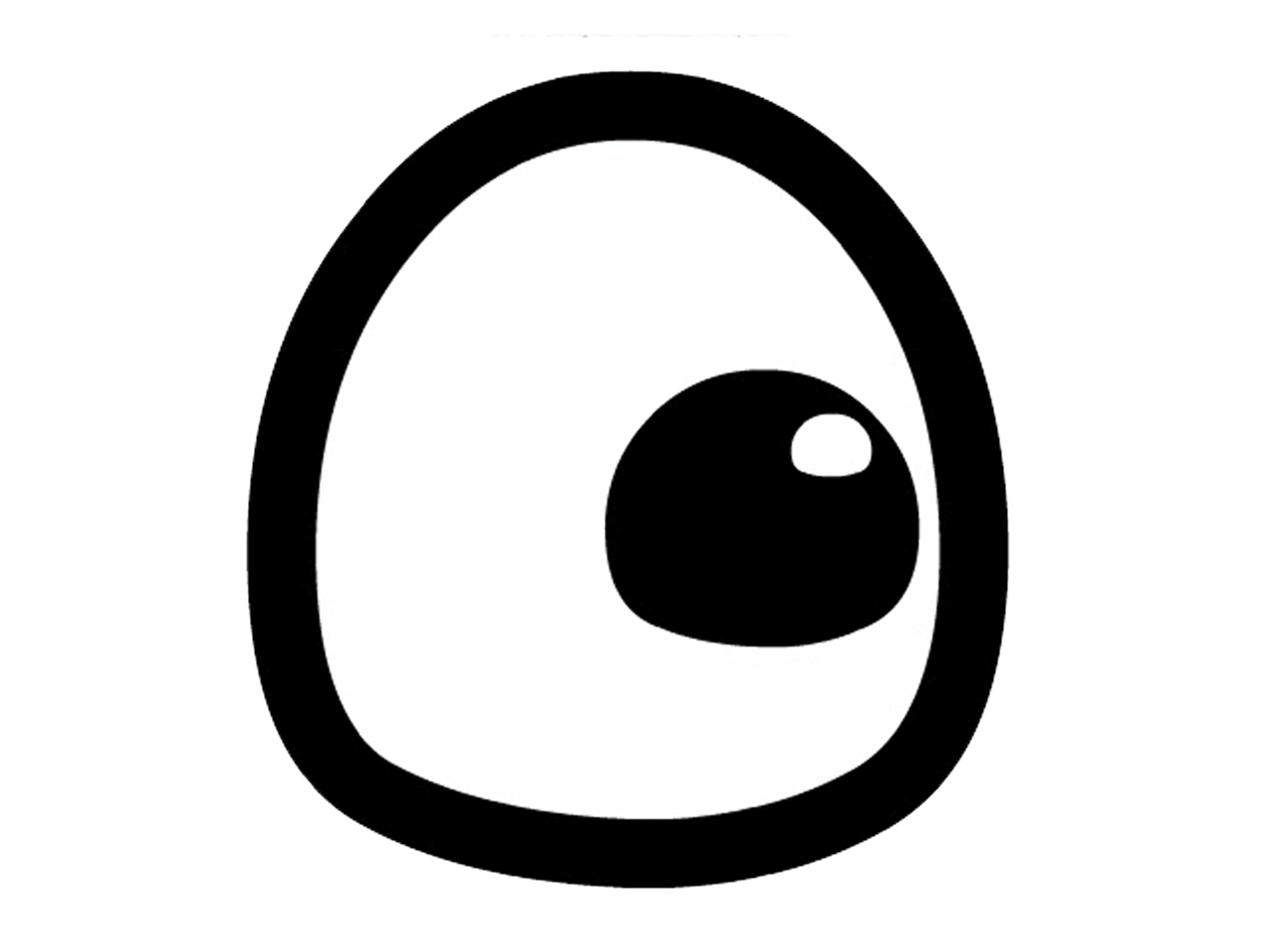 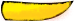 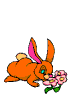 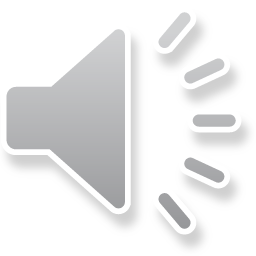 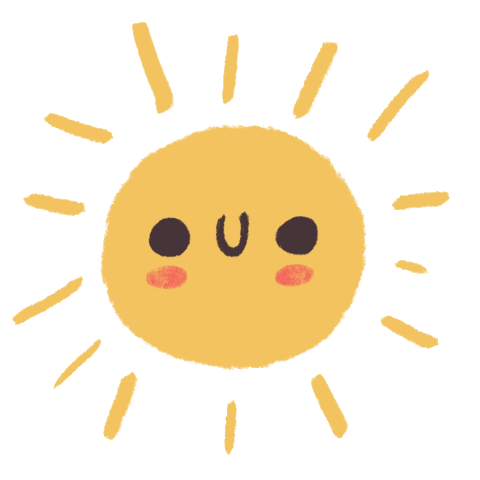 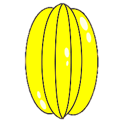 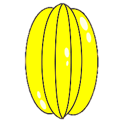 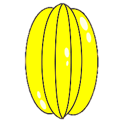 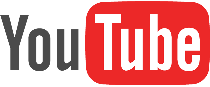 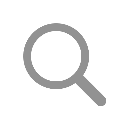 TRỢ GIẢNG
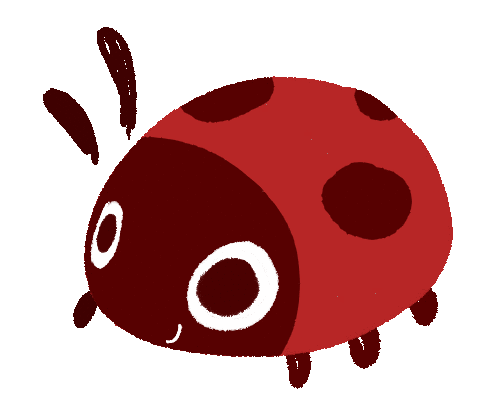 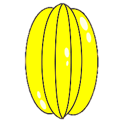 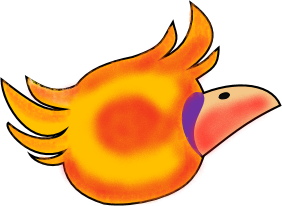 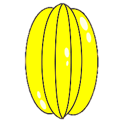 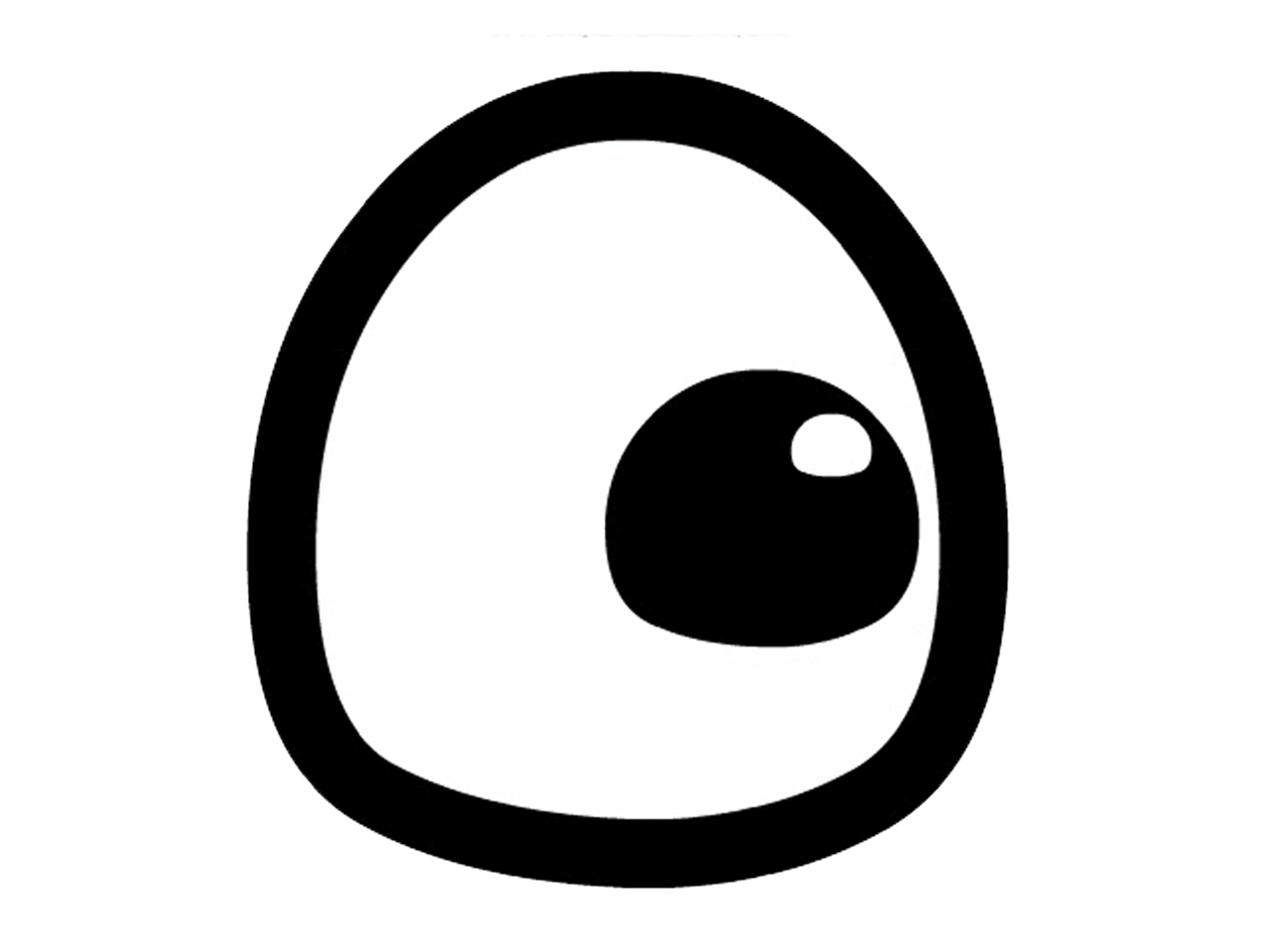 NHỚ XEM VIDEO HƯỚNG DẪN
CÁCH CHƠI VÀ CÁCH SỬA 
( không xem khó hiểu CÁCH CHƠI và CÁCH SỬA đấy nhé )
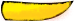 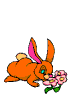